Construction of Geodatabase for New Braunfels Drainage and Right-of-Way Systems
FINAL PRESENTATION BY Genius, Inc.
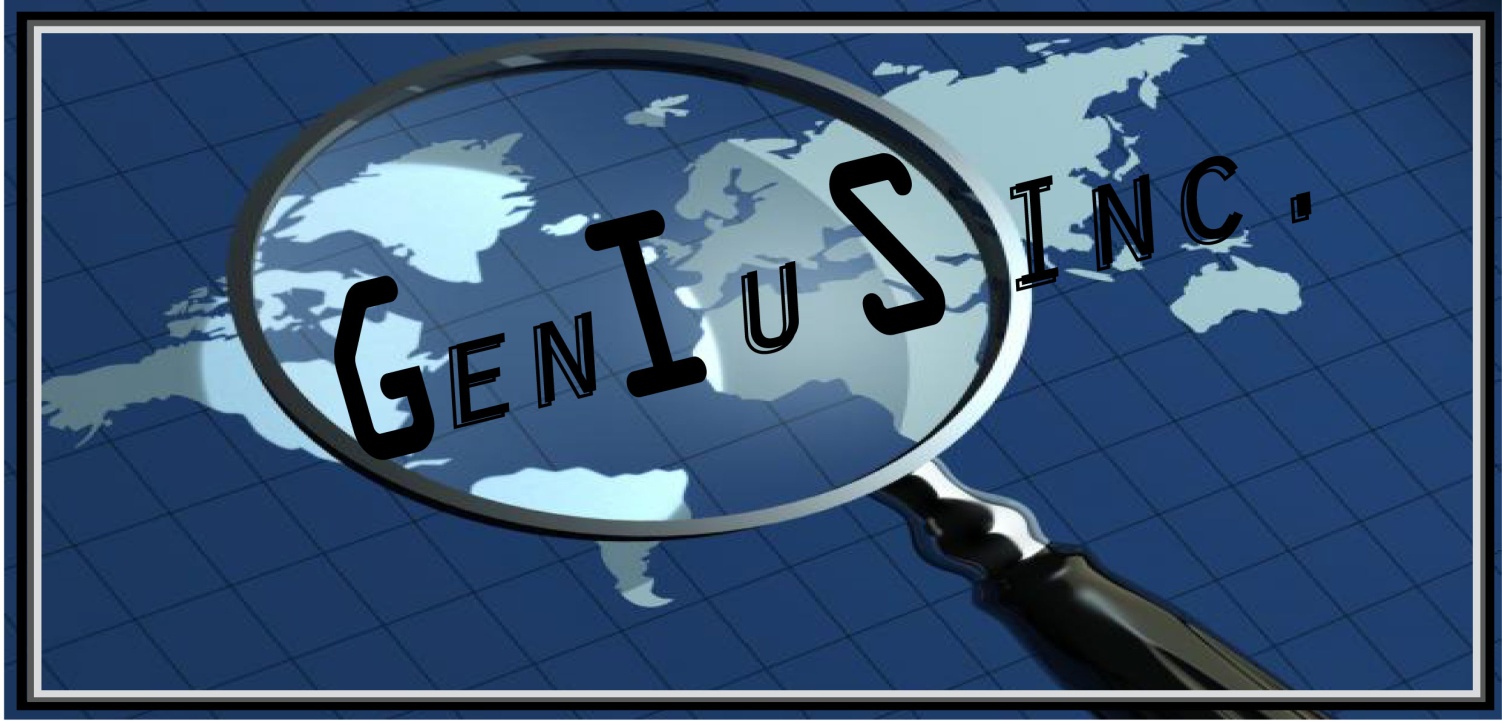 Project Team Members
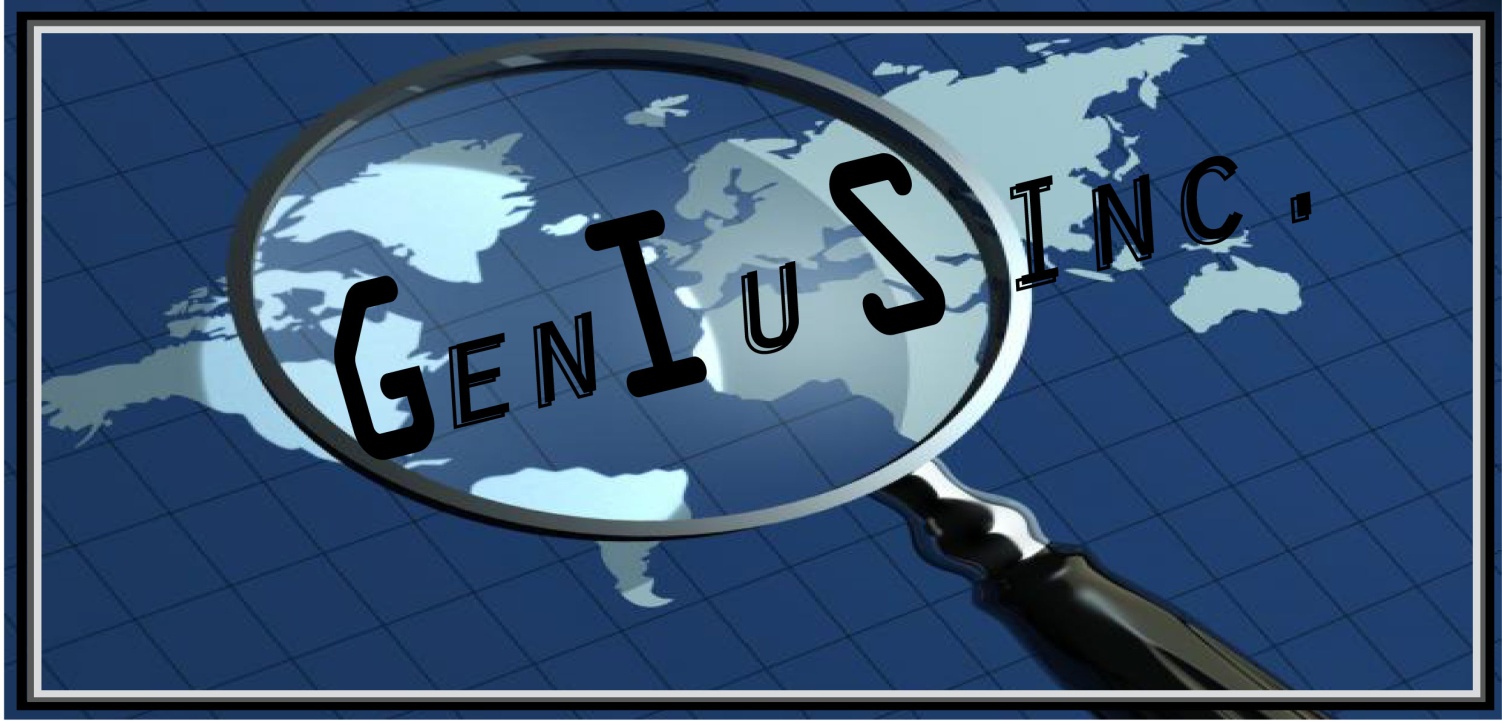 Scott Christensen 
Project Manager
Brad Dillashaw 
Assistant Project Manager
Sam Ortega
GIS Analyst
Kelly McGauhey
GIS Analyst
Jacqueline Carrillo
GIS Analyst, Web Developer
Why a Geodatabase?
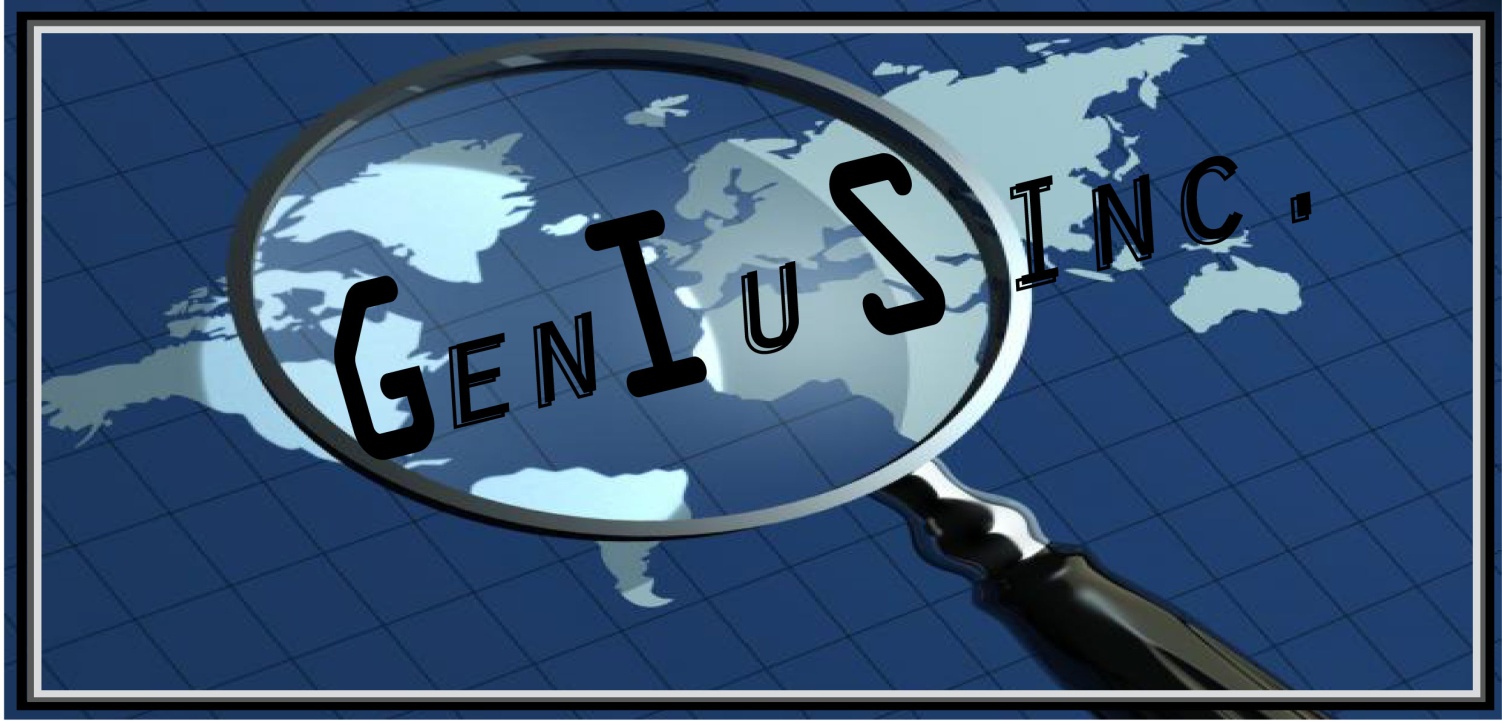 To keep pace with growth
21,000 citizens and 15 mi2
Annexed areas
Annexed and historical files
Local Need:
Flood problems
Geodatabase could be preventative
Broadway, 1998 & 2002
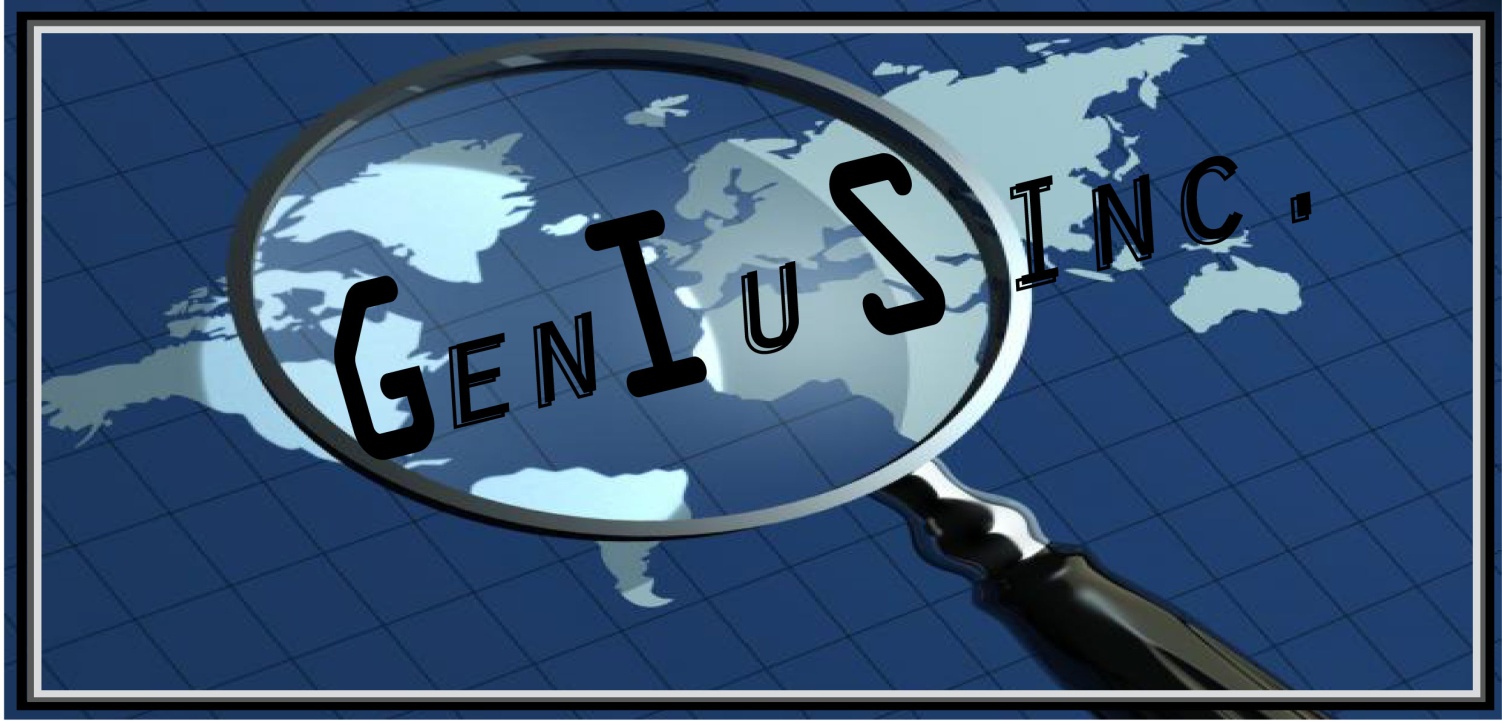 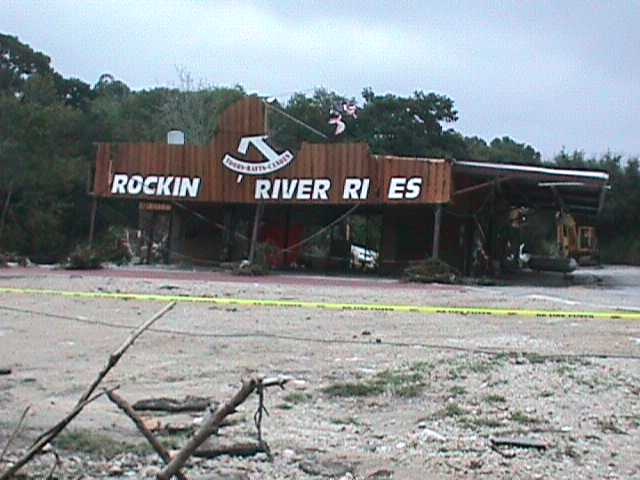 Broadway flood, 2002
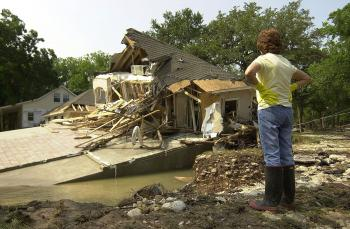 Broadway flood, 1998
June 9, 2010
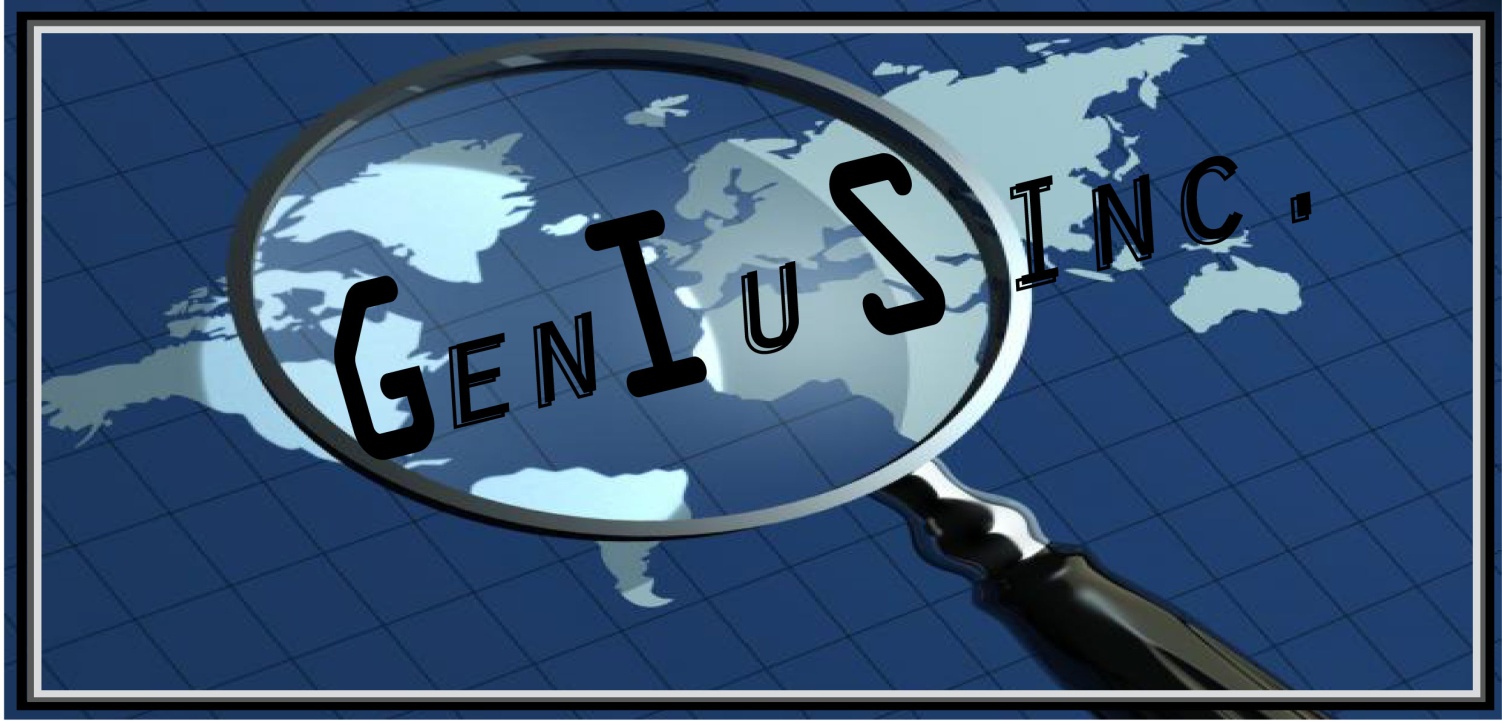 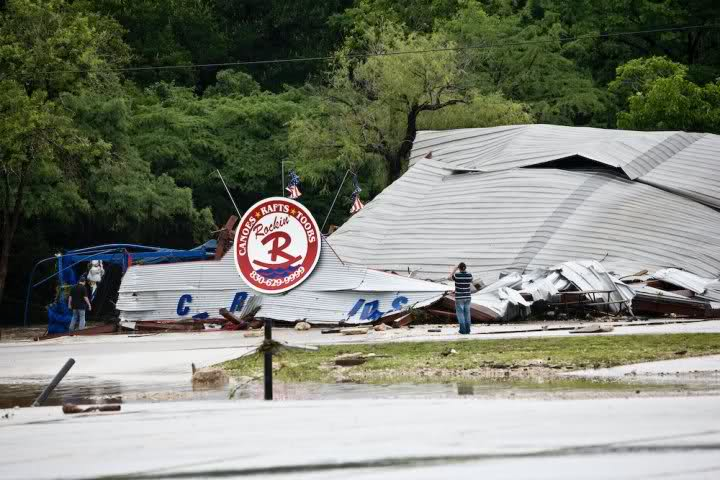 Introduction
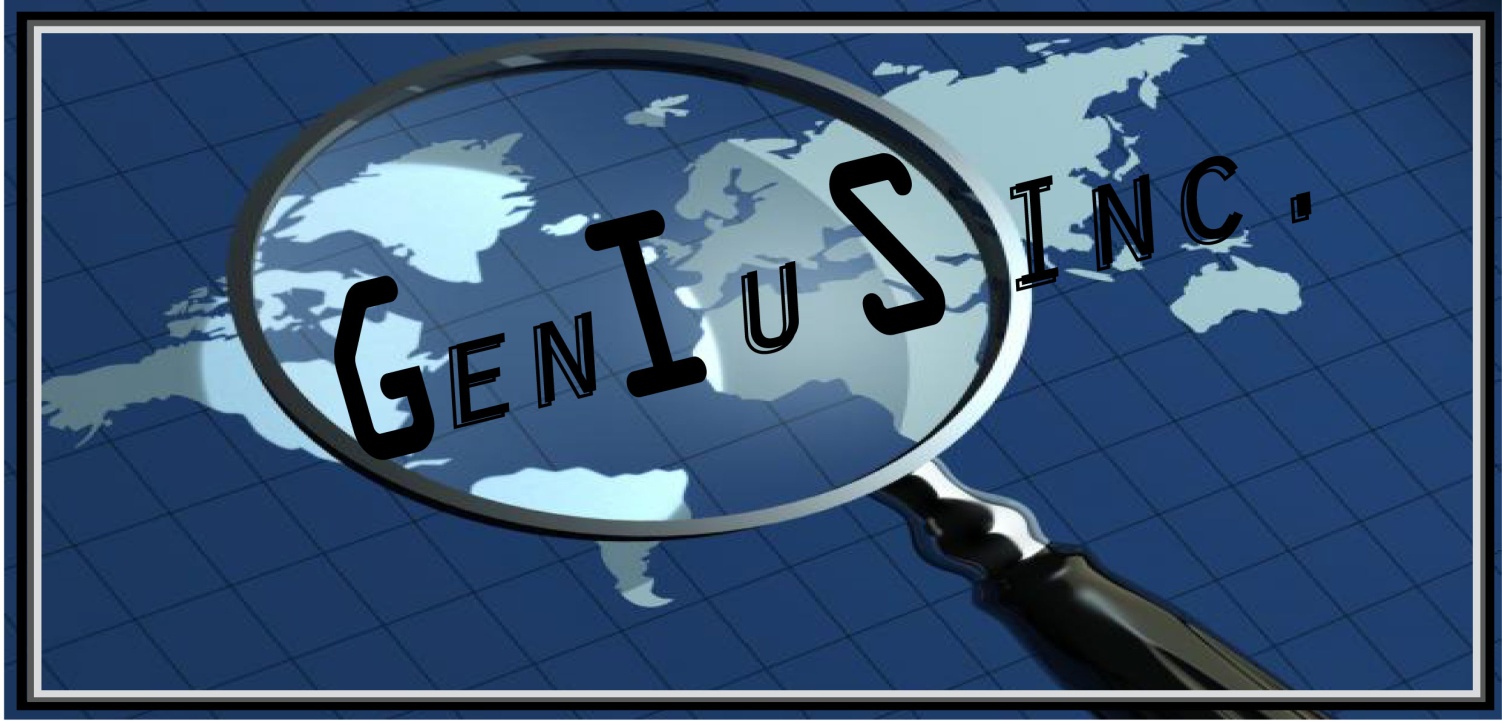 Geodatabase use in Houston & other cities:
Infrastructure
Hazards
Financial decisions
Visual aids
In this presentation:
Describe geodatabase creation
Discuss software versions
Discuss GPS technology and interface
Make recommendations for the future
Scope Revisited
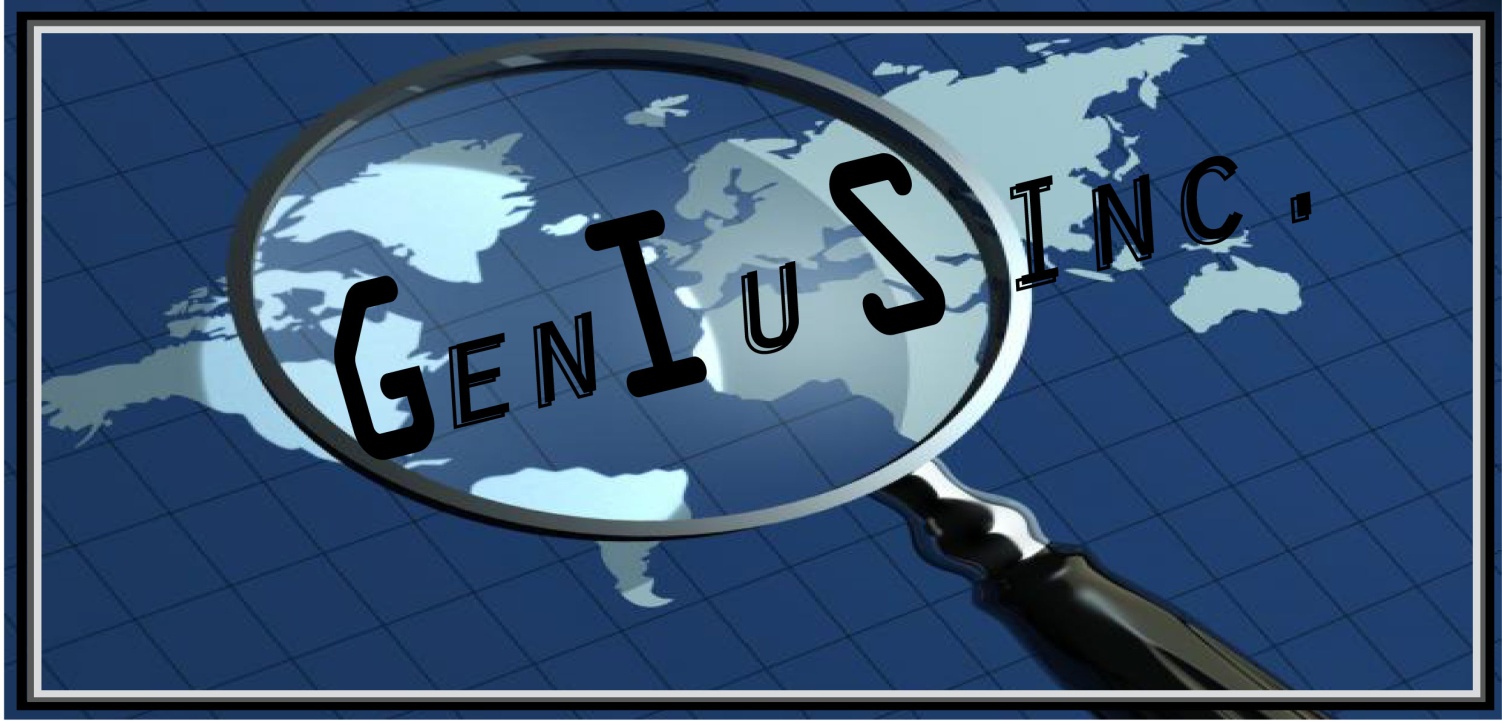 Original primary scope
Geodatabase functional with Garmin
5 block radius for data collection

Updated primary scope
Geodatabase compatible with ArcMap 9.3
Data collection compatible with ArcPad 7.1 on Trimble
Pilot data for functionality test
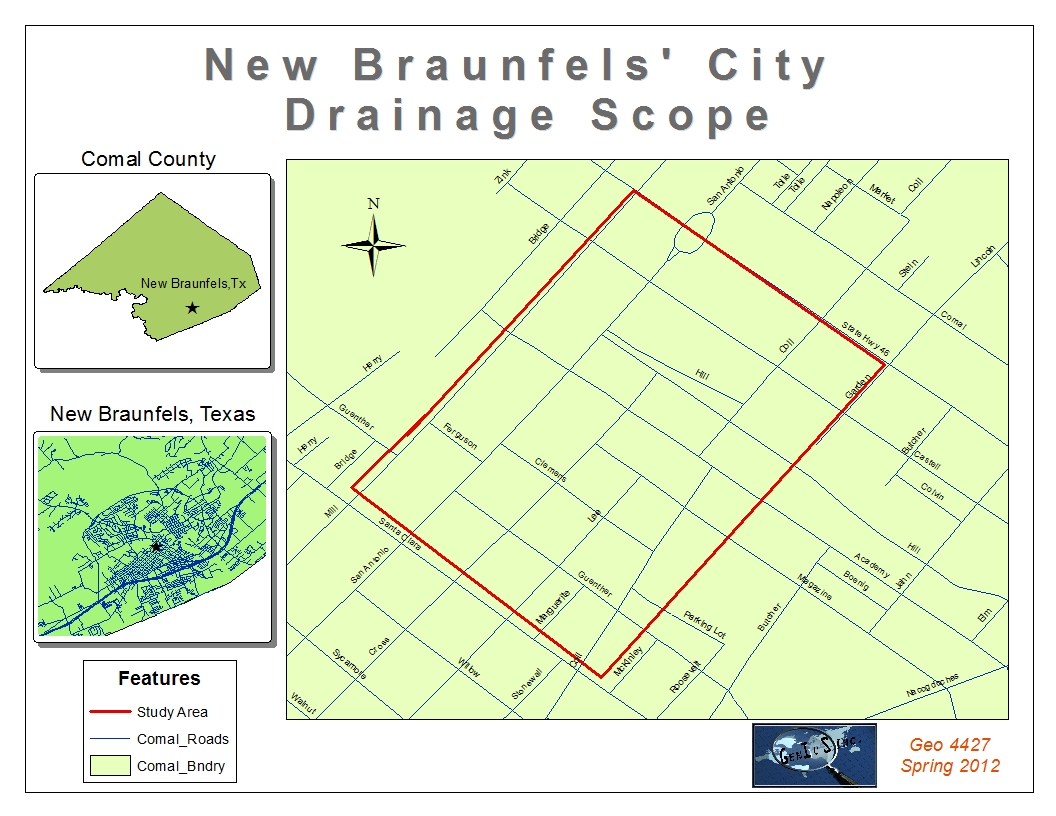 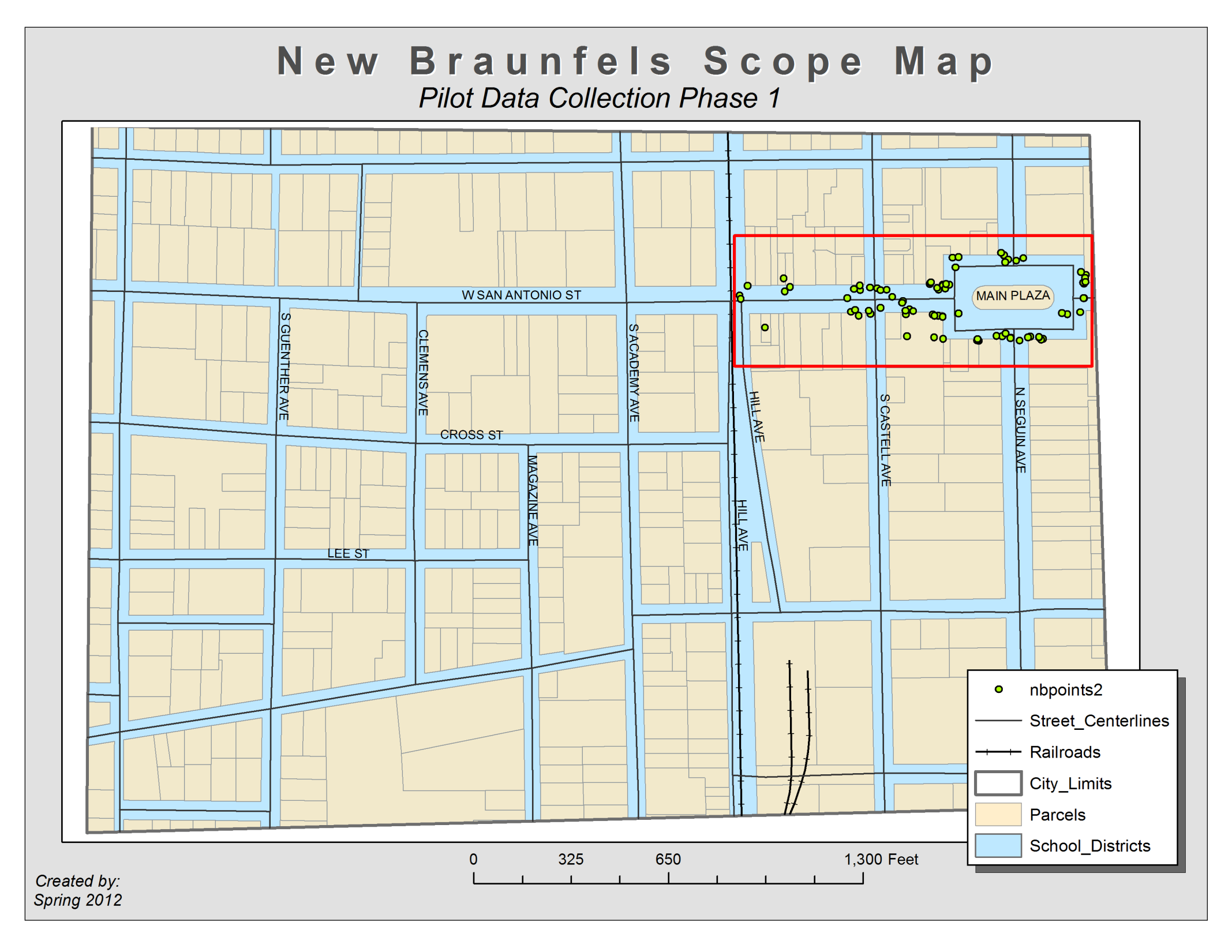 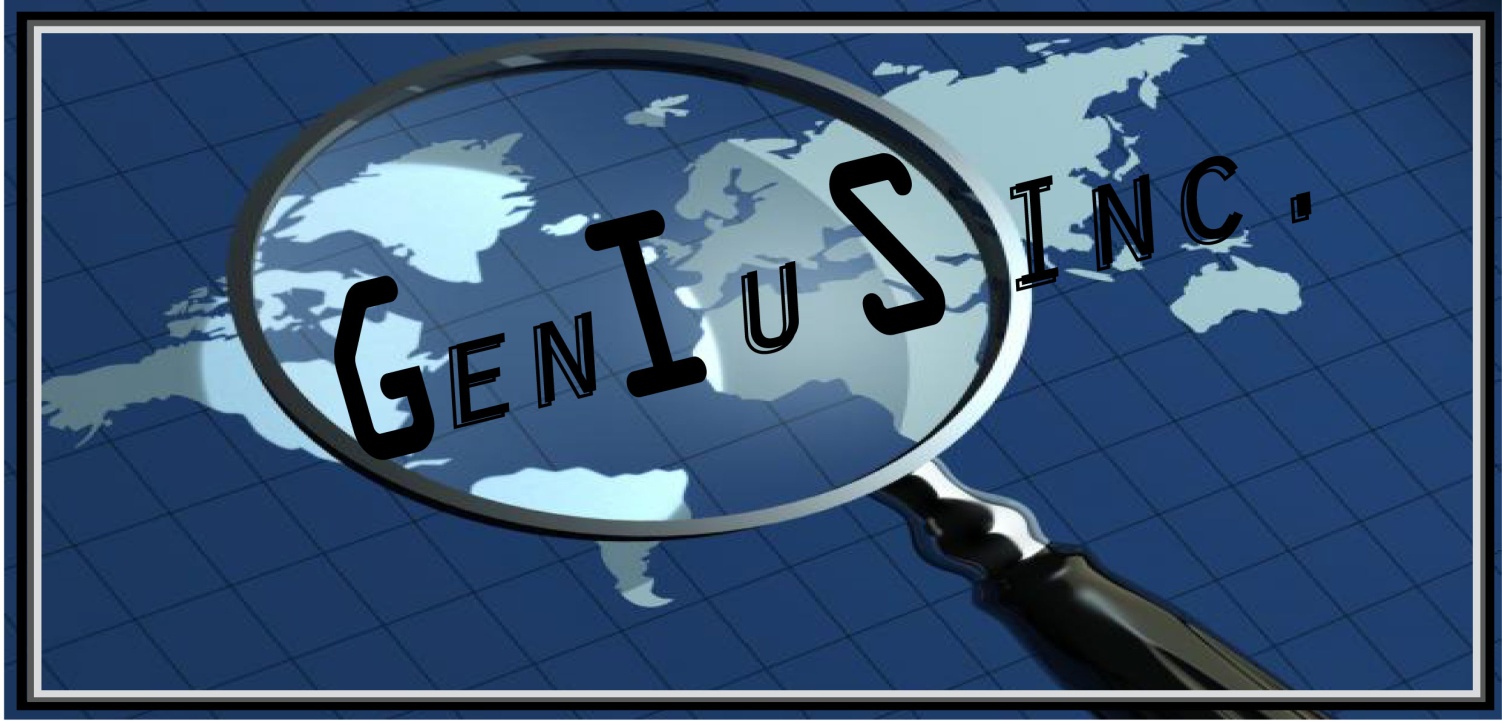 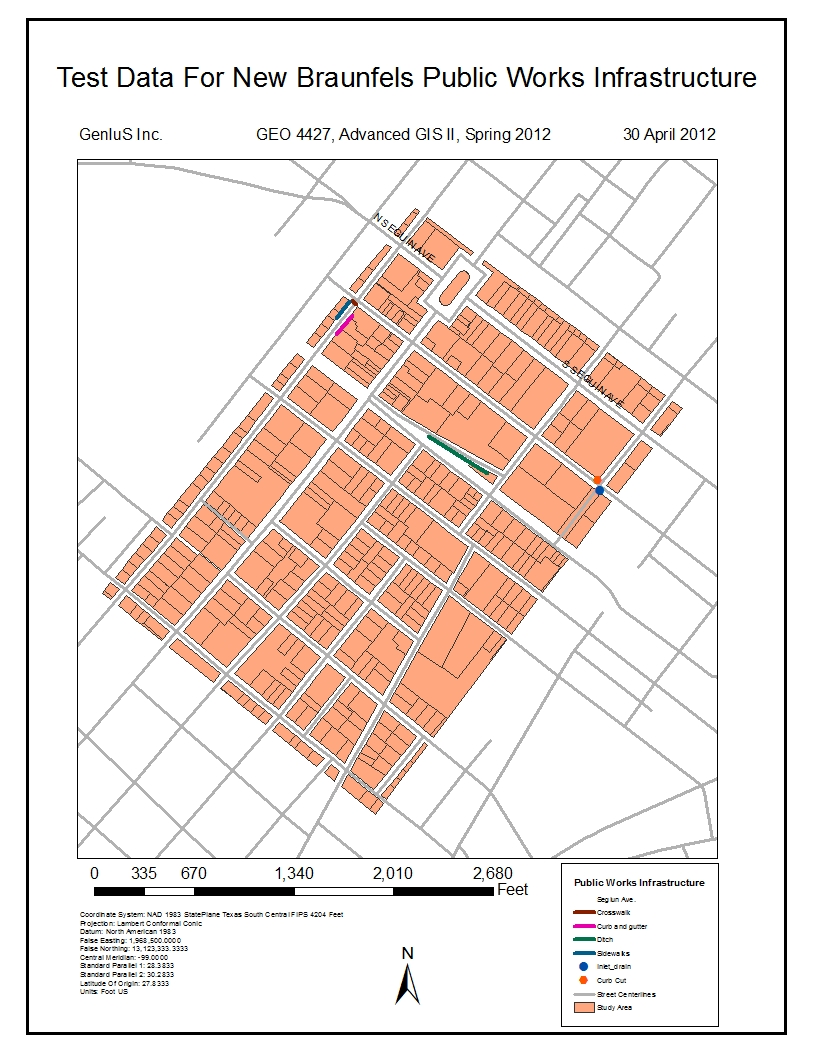 Final scope map with functionality test data.
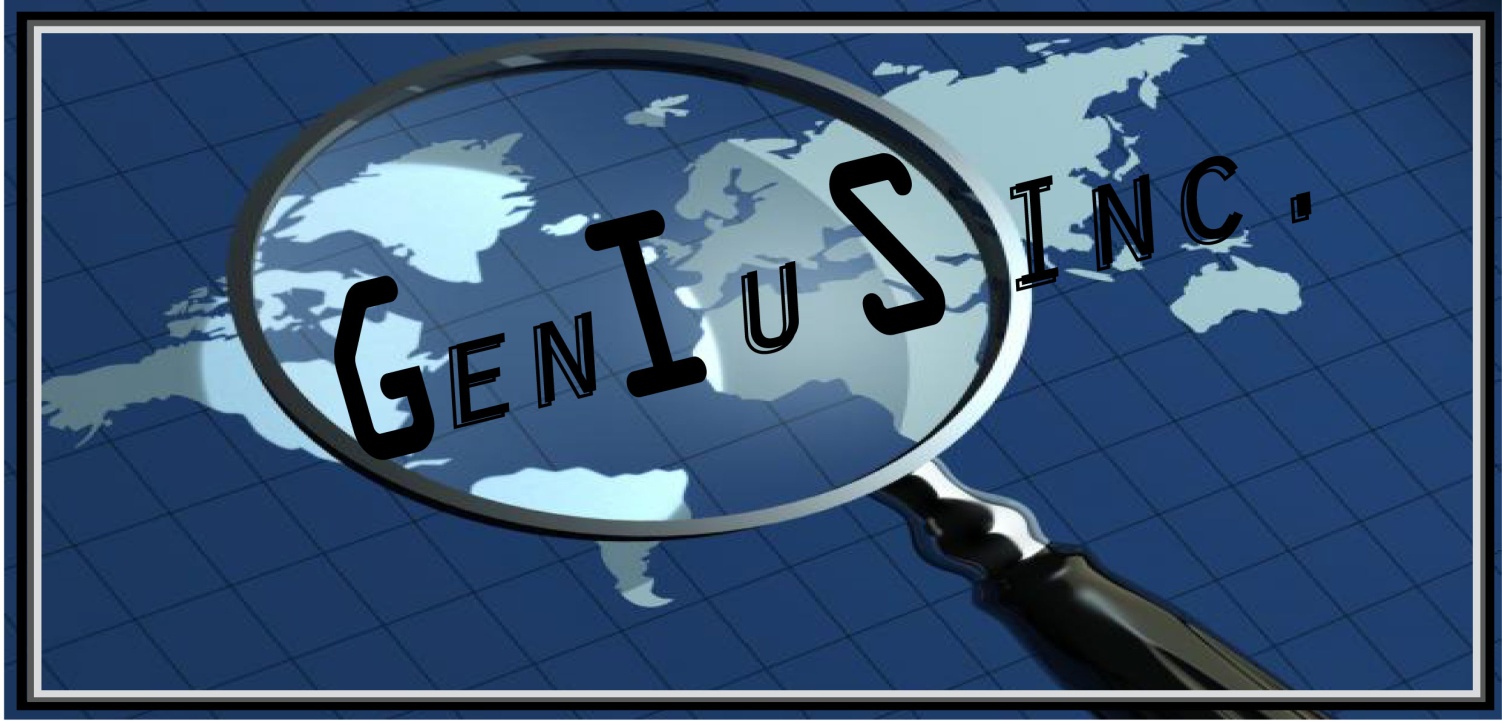 Data
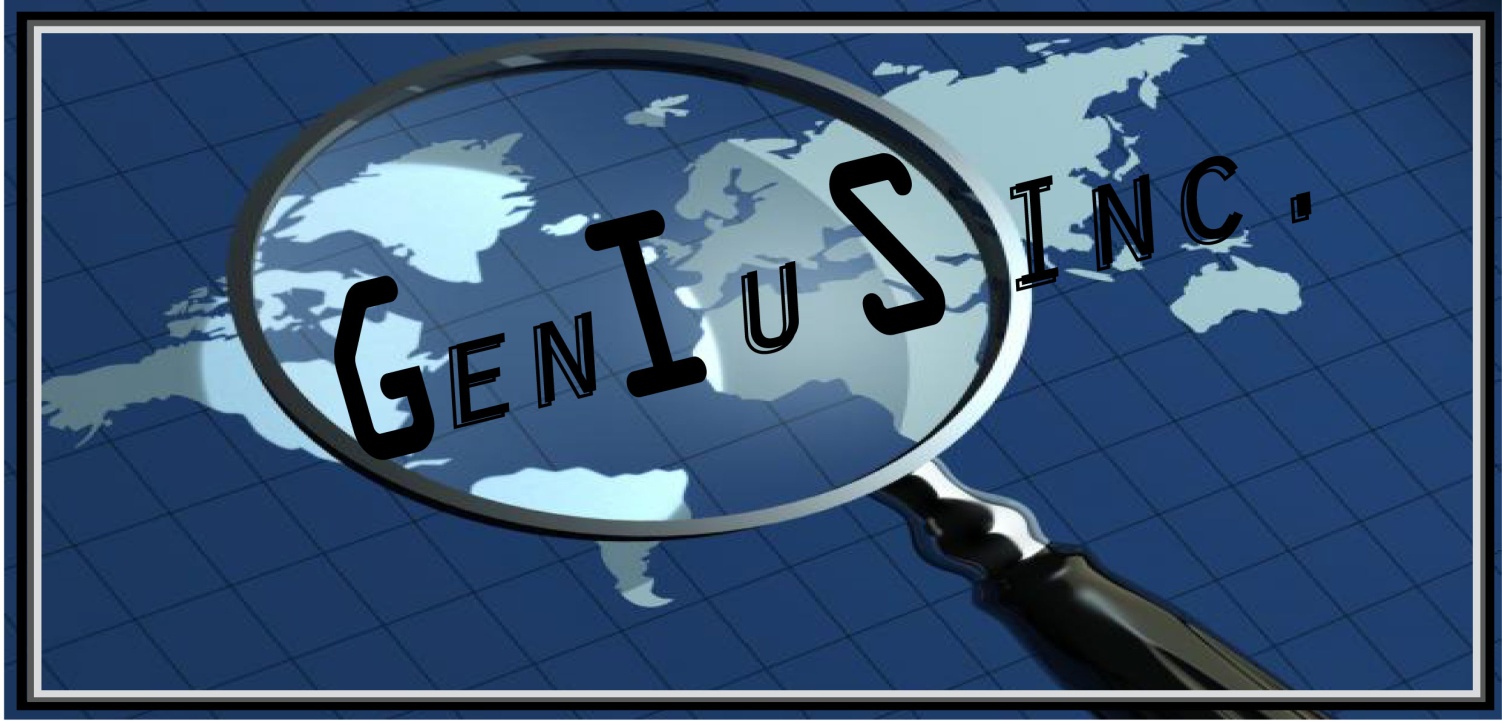 All data obtained from the  City of New Braunfels 
Focus on database design
Identifying various attribute fields from the data
Street centerline data 
Other related fields depending on the feature class
Metadata
Created for geodatabase
Template for future metadata
Data (cont.)
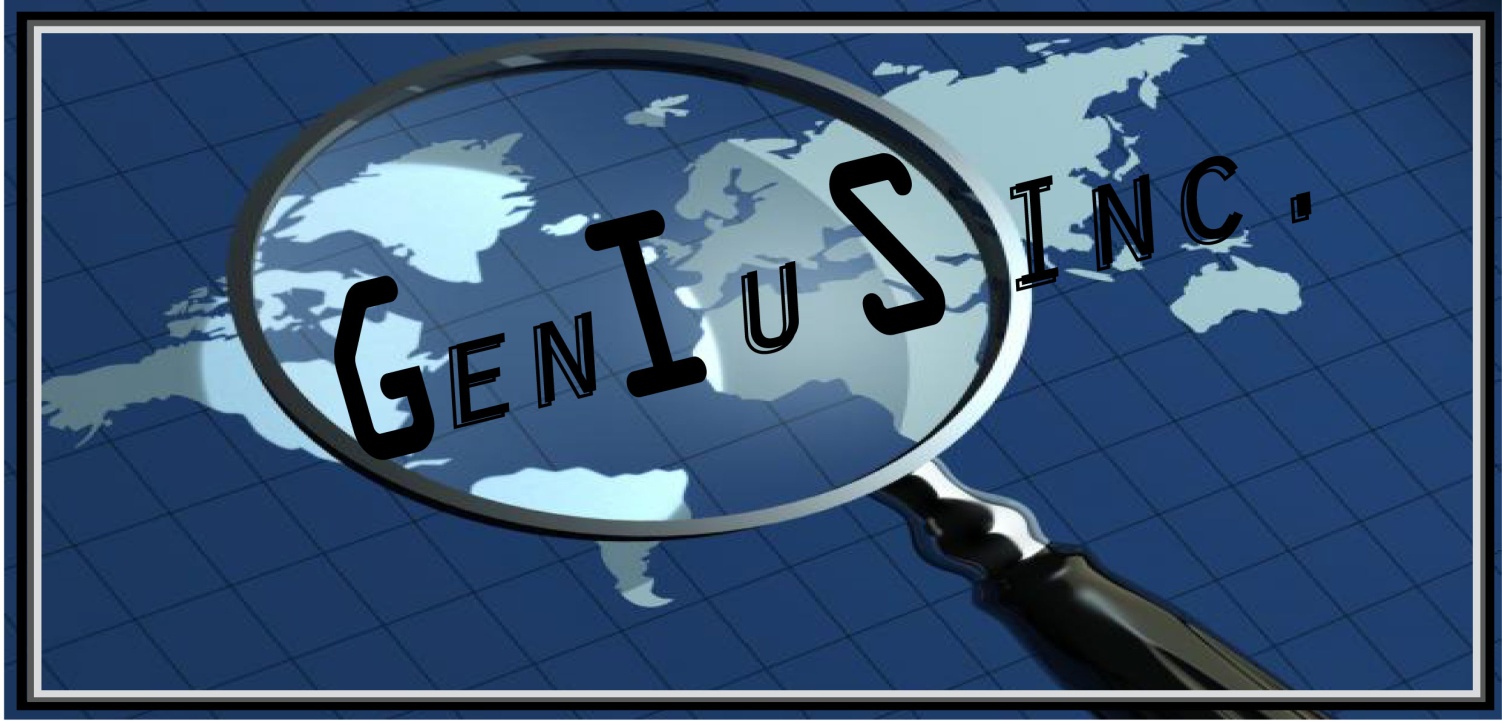 Reference Shapefiles
City limits
Building parcels
Railroads
Address
School zone
Projected Coordinate System - NAD 1983 StatePlane Texas South Central
Methodology
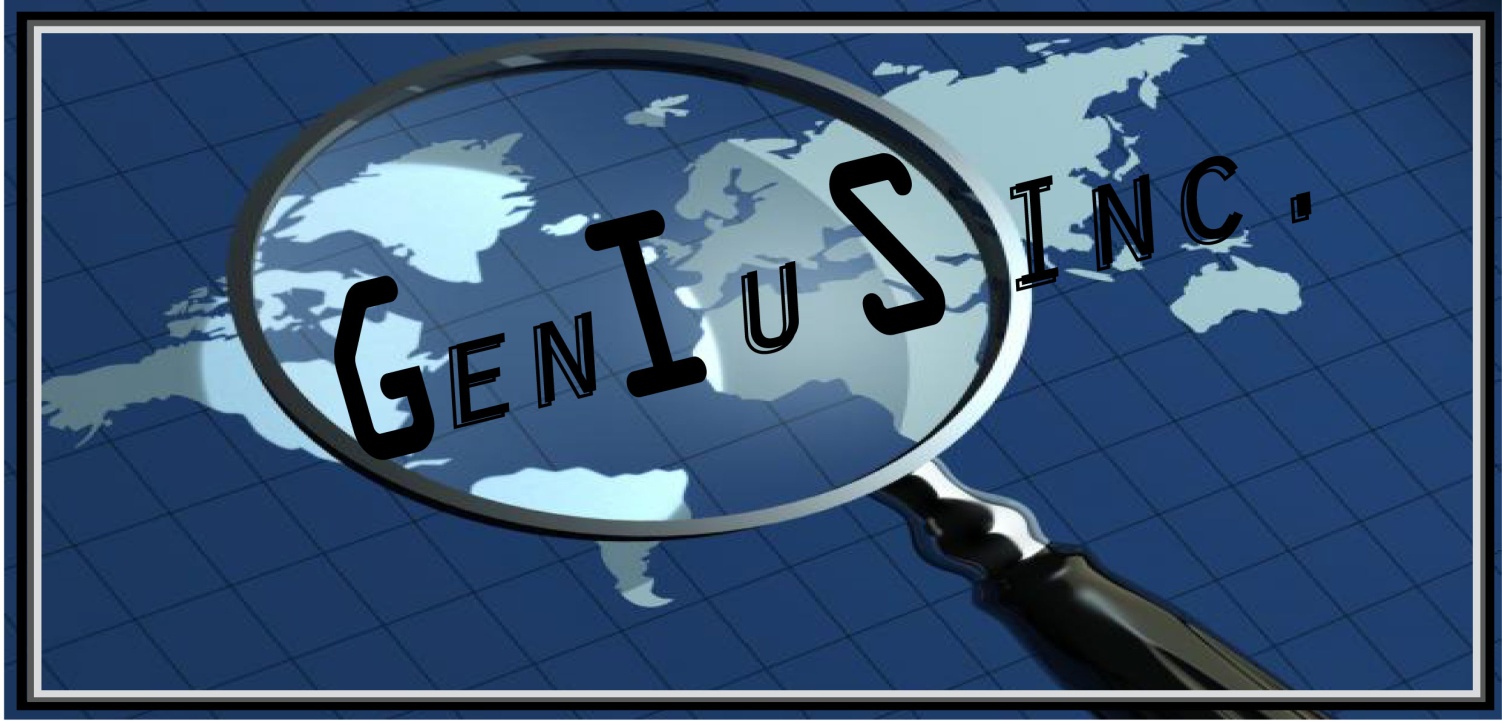 ArcGIS Database Design
Feature classes:
Sidewalk
Crosswalk
Curb & Gutter
Ditches
Curb Cut
Inlet
Attributes:
Longitude & Latitude
Street Centerline
Street Side
Other attributes
Methodology (cont.)
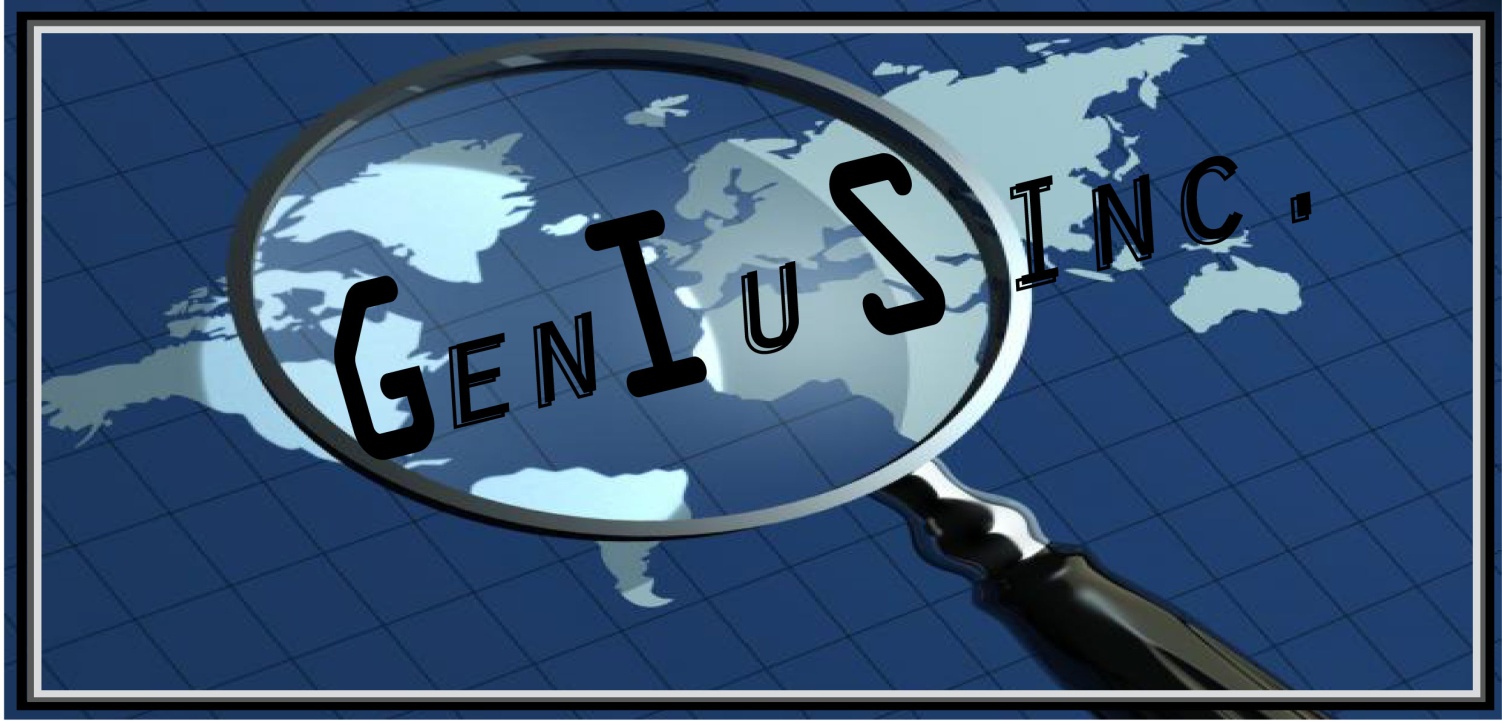 Data Input
Subtype domains
Didactic fields
Relationship classes

Data Collection
Field data
ArcPad 7.1

Database Functionality Test
Sidewalk
Crosswalk
Notes
Longitude
Latitude

Street Segment
Street Side

Condition
Build Date
Ditch
GDB
Curb & Gutter
Maintenance Notes
Inlet
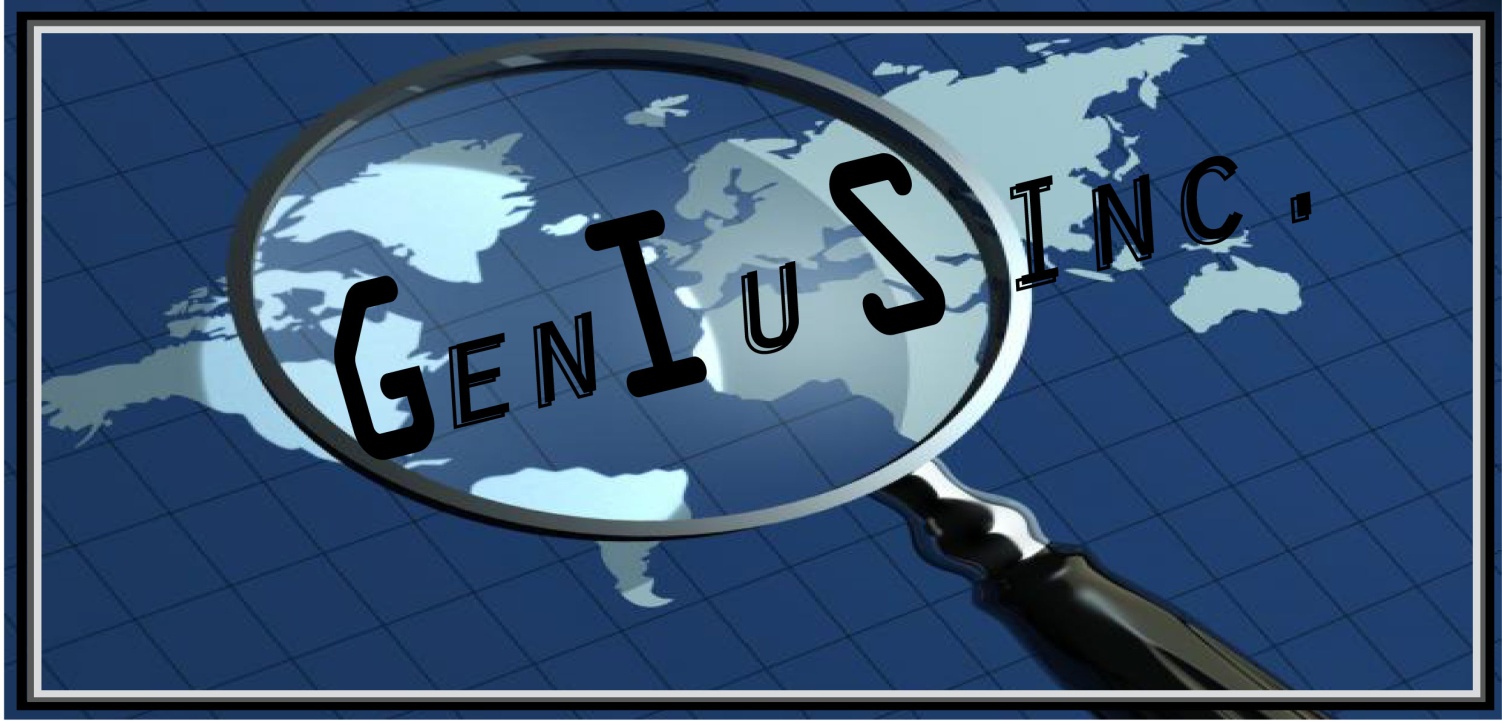 Curb Cut
Methodology (cont.)
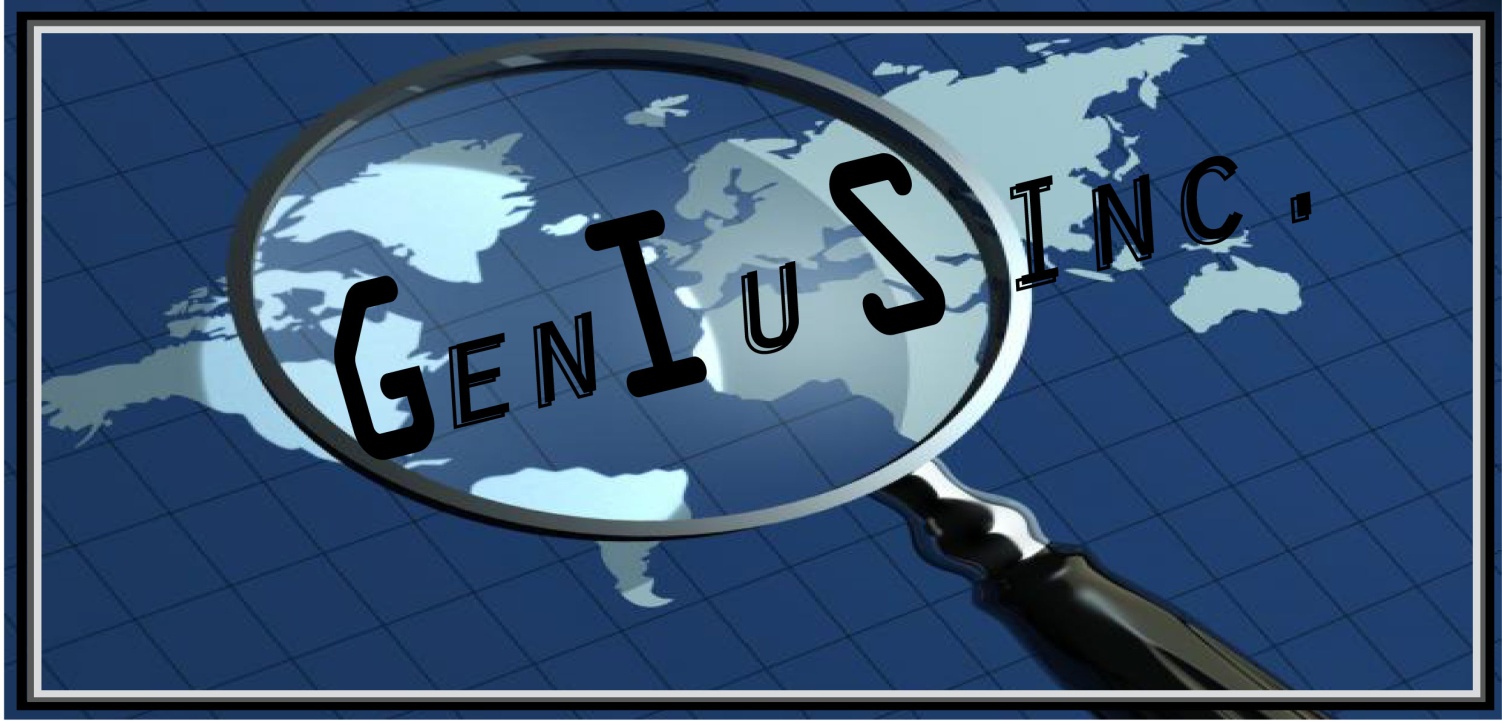 Methodology (cont.)
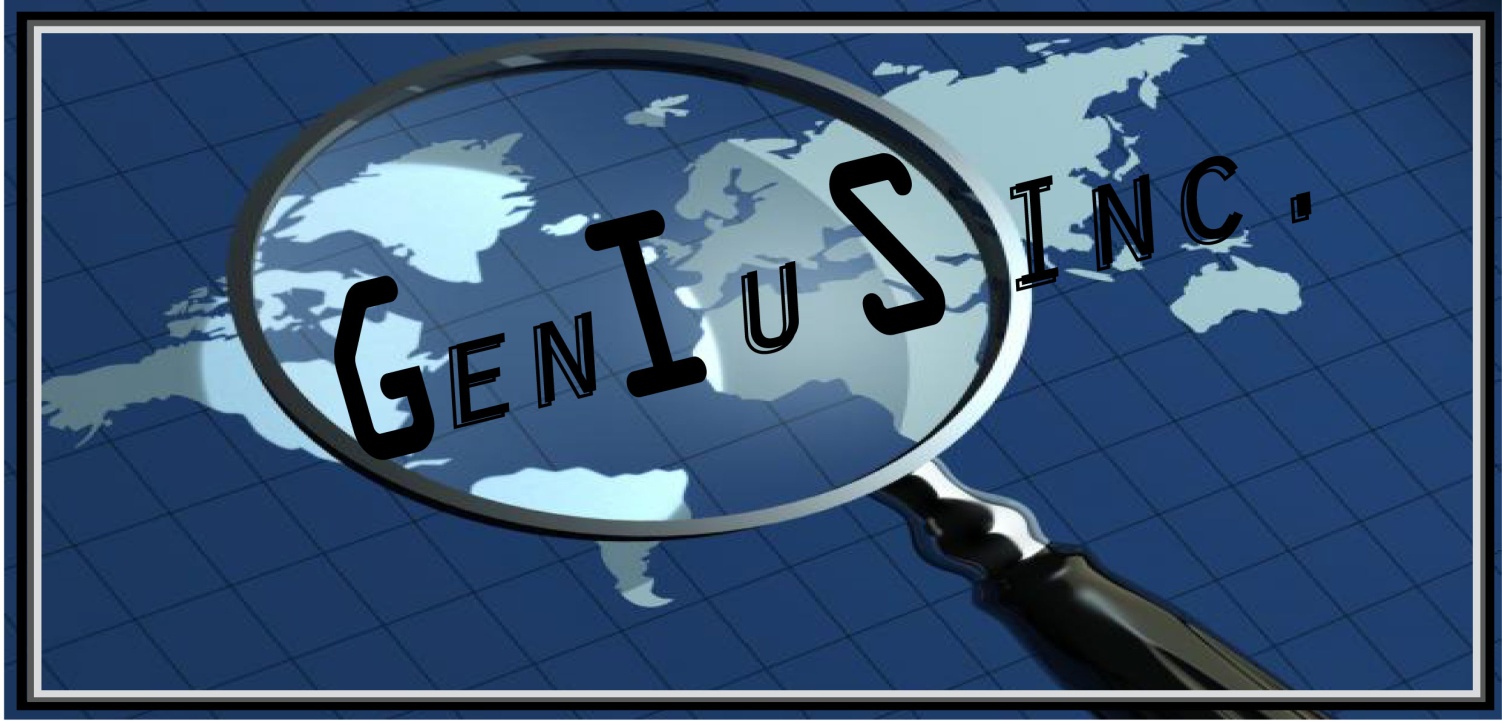 PHYSICAL DESIGN
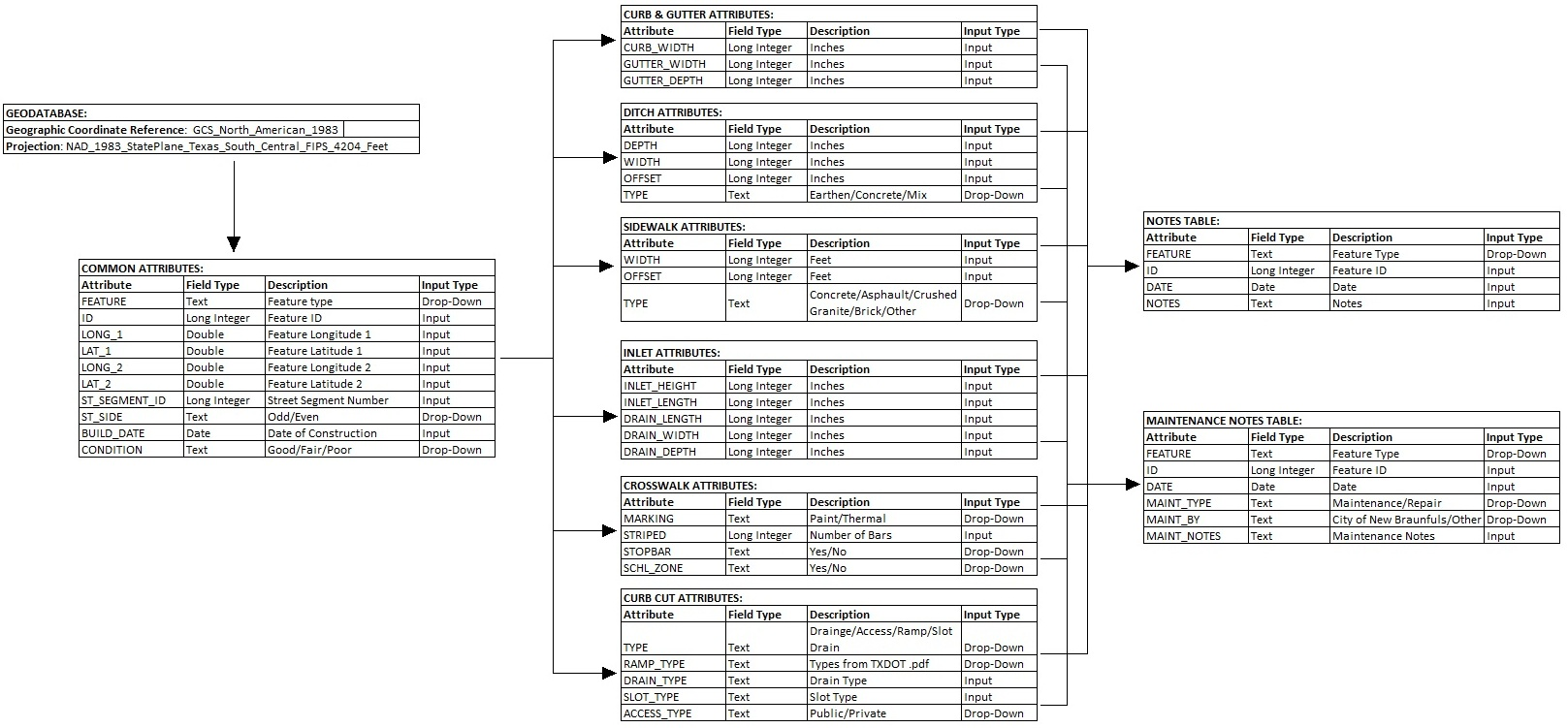 Results
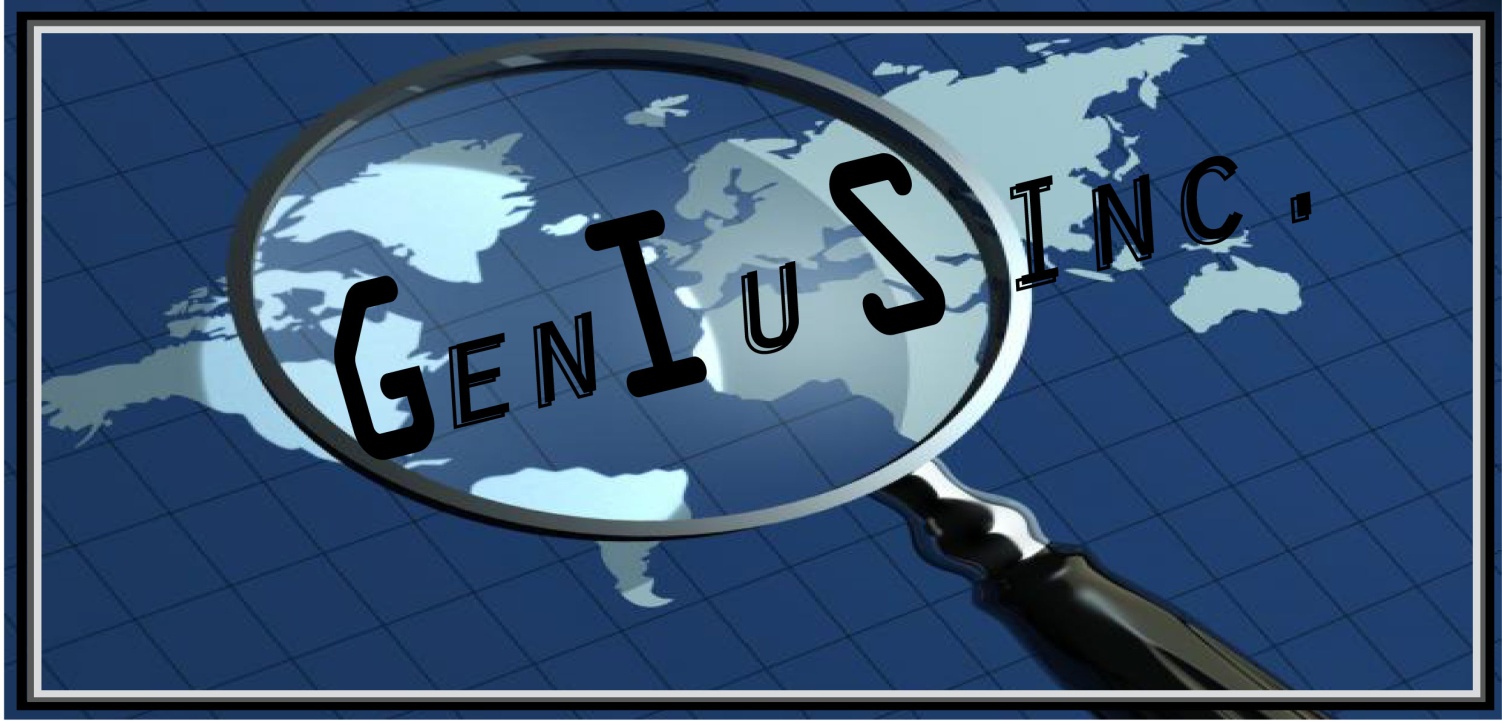 Geodatabase sent to New Braunfels Public Works
Functionality Test
Compatible to ArcMap 9.3
Compatible to ArcPad 7.1 on Trimble
Pilot data collection
Work flow
Results (cont.)
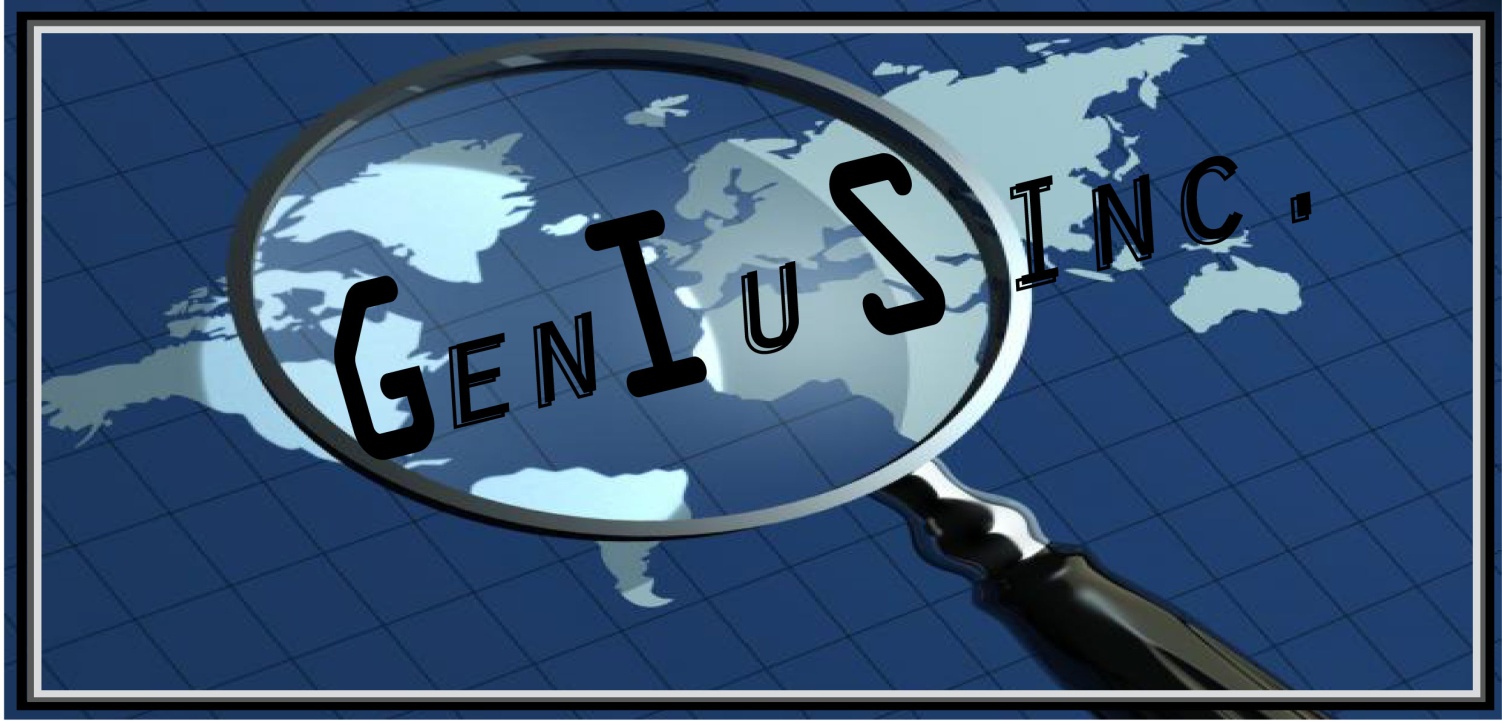 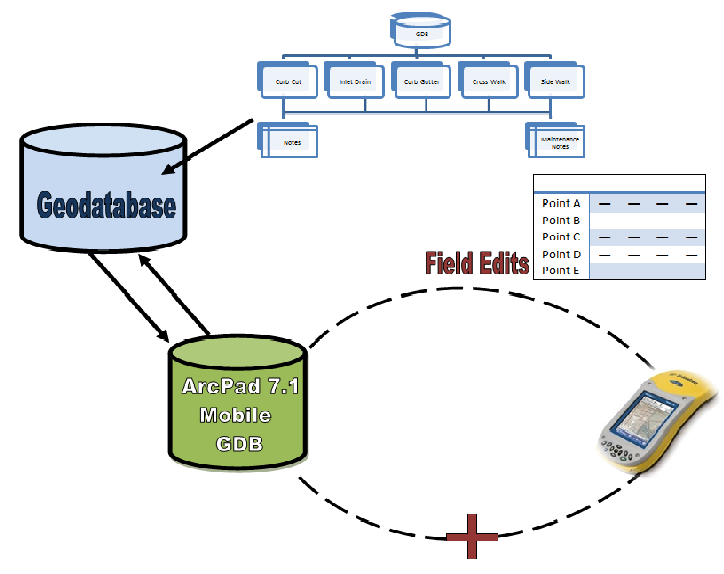 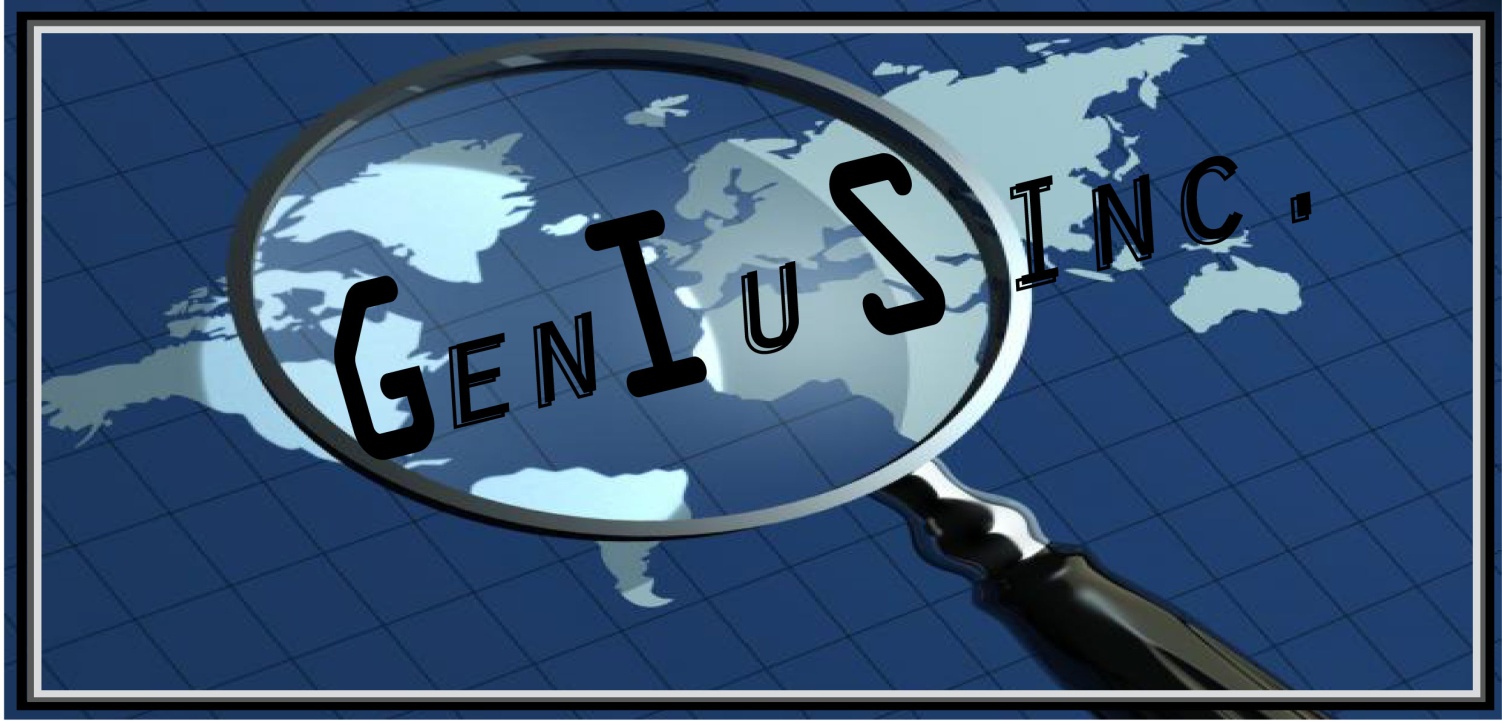 Discussion
Problems
Implications
Future for New Braunfels Public Works
Real world issues
Personal implications
Recommendations
Expand on data collection
Equipment upgrades
If We Were to Redo the Project
Summary
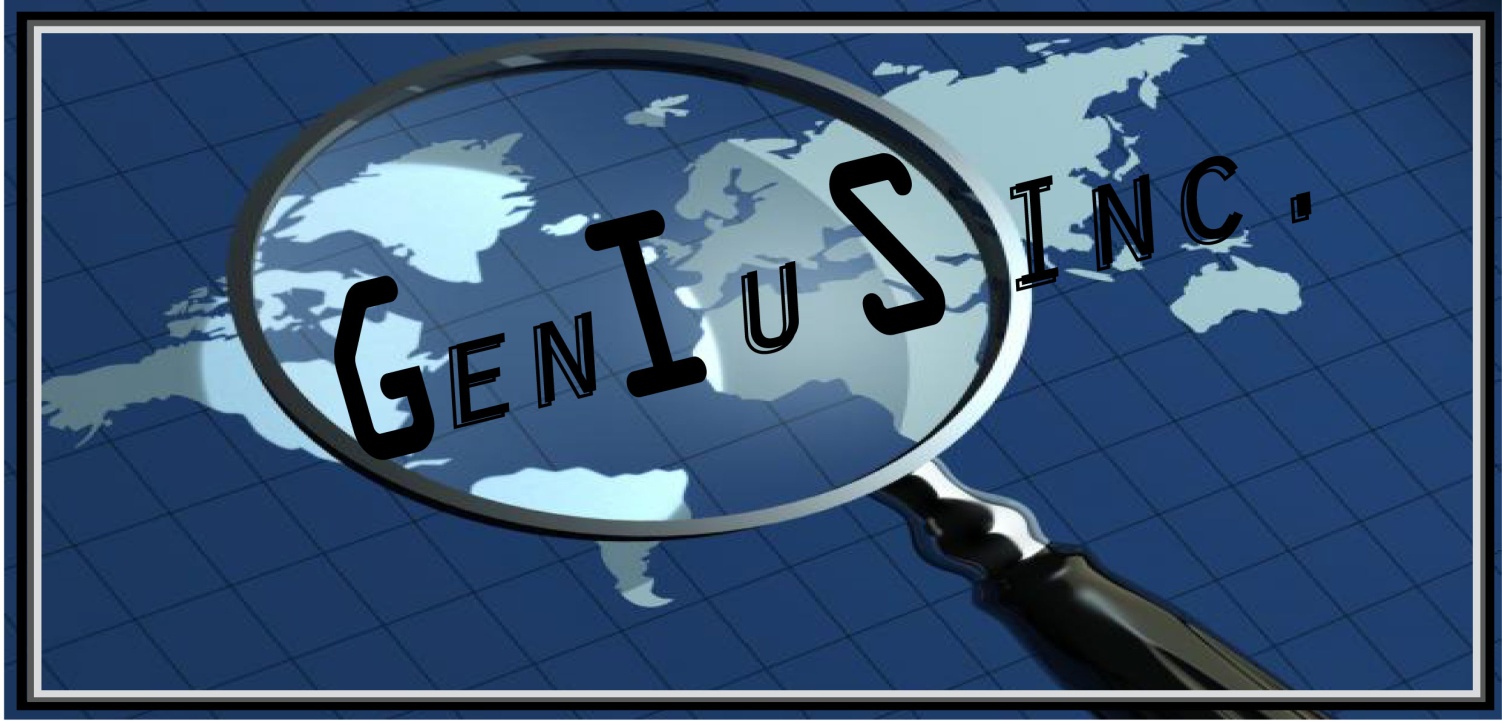 Geodatabase delivered on time
All deliverables accomplished on time
Our learning experience
Compatibility
Coupling programs
Reality check
Questions
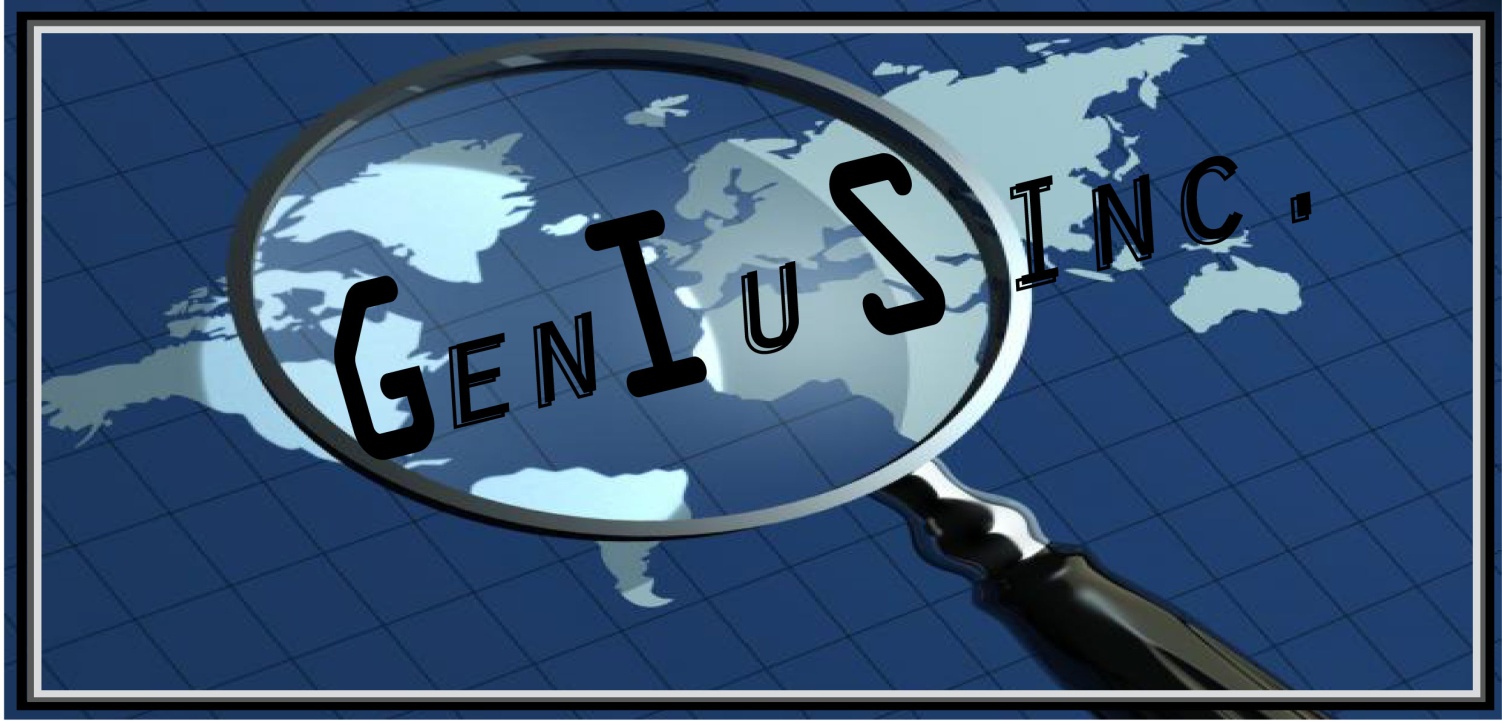 Any Questions?
Genius Inc. Would like to thank the City of New Braunfels Public Works Department for their time and cooperation throughout the course of this project.